Was 536 AD the worst year to be alive?
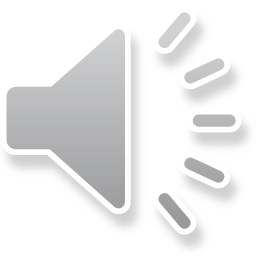 ‘The sun was dimmed, its light seemed to be like the light of the moon’
– Procopius
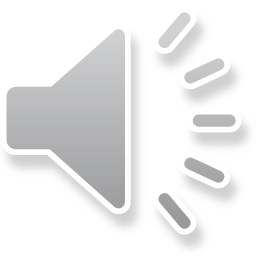 Historians have long been puzzled about why records and chronicles around the world mention famines and crop failures around the year 536.
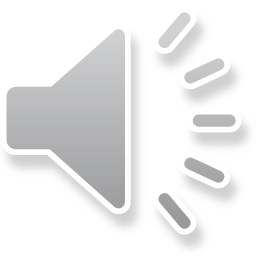 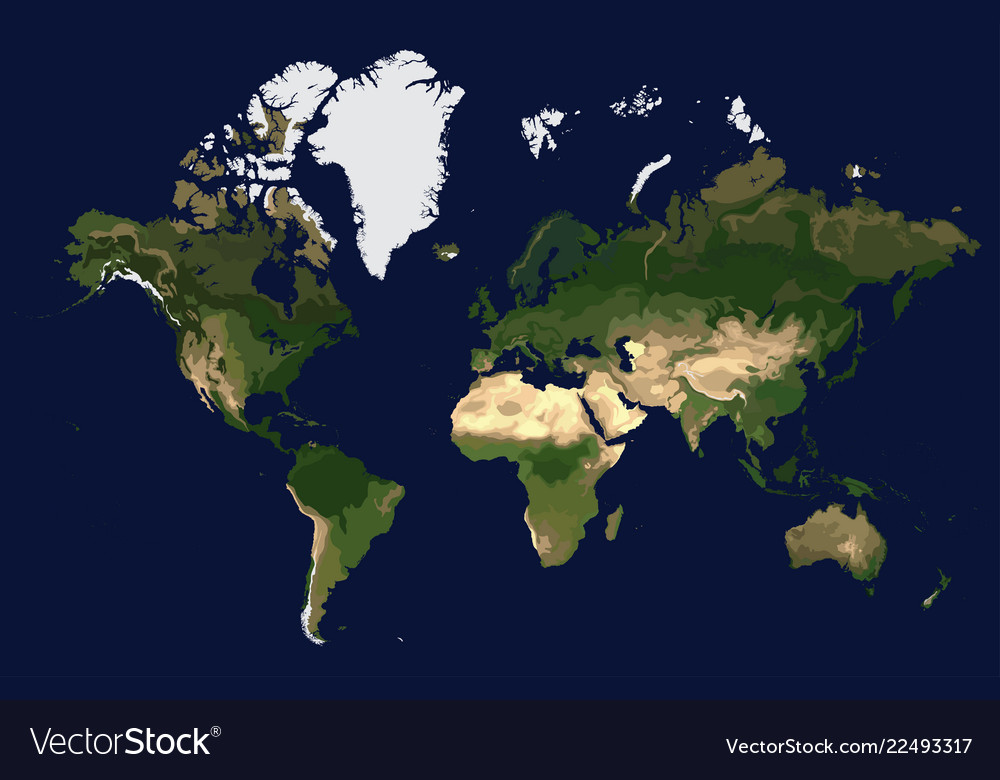 ‘Failure of bread’– Annals of Ulster
Snow in August– Ching government records
Cities abandoned – Maya lowlands
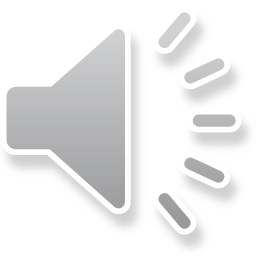 Now historians are analyzing a new form of evidence that has emerged that perhaps offers an explanation:
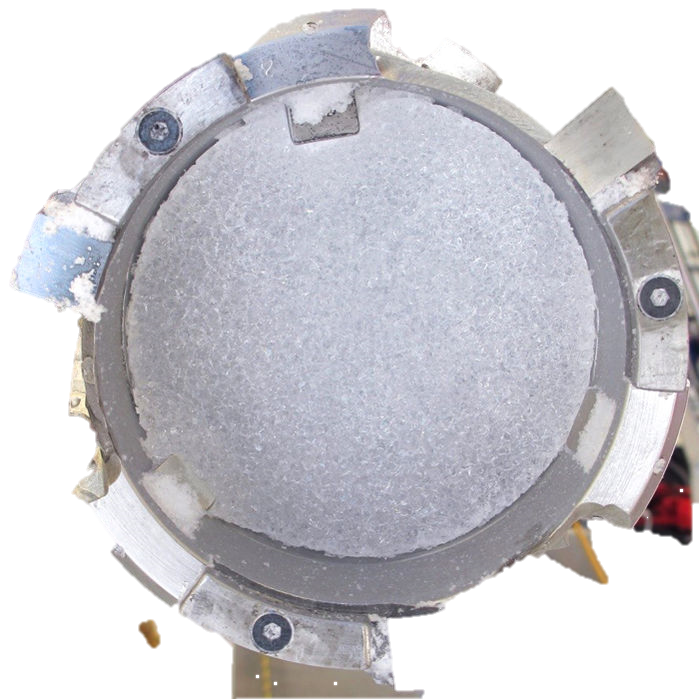 ice cores
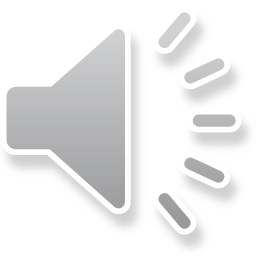 Each year, ice sheets get a new layer.
The frozen layers preserve particles in the air from a given year.
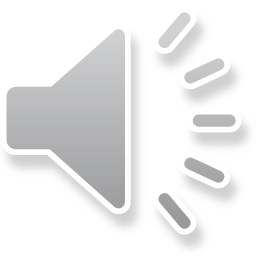 By taking a cross-section of layers, scientists and historians can analyze those atmospheric particles.
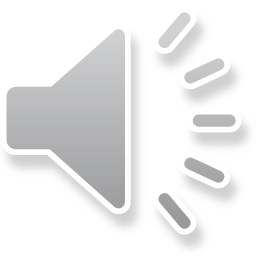 In the layer from 536, scientists found particles consistent with…
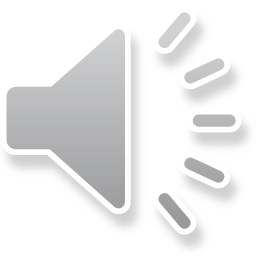 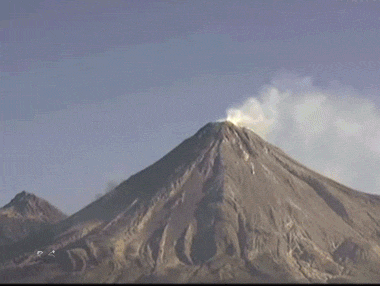 … a volcanic explosion
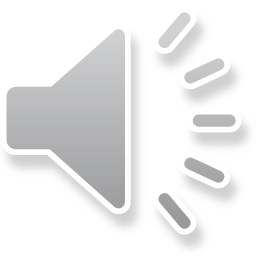 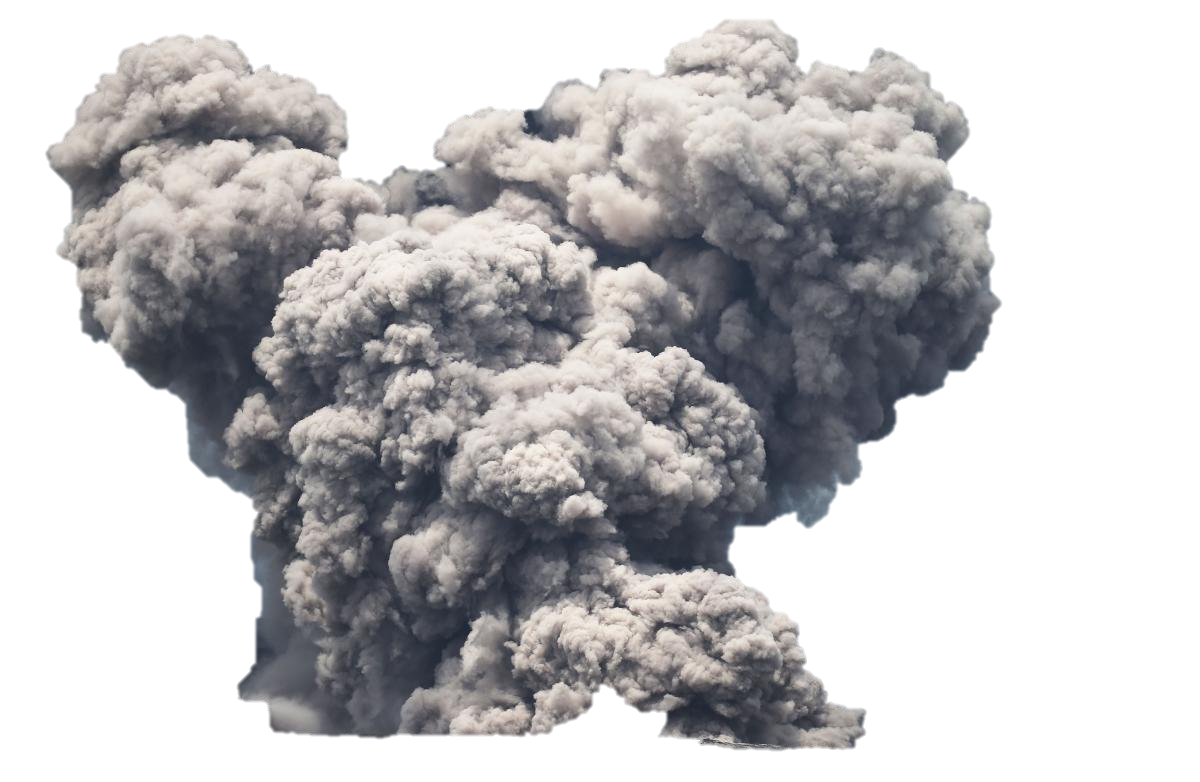 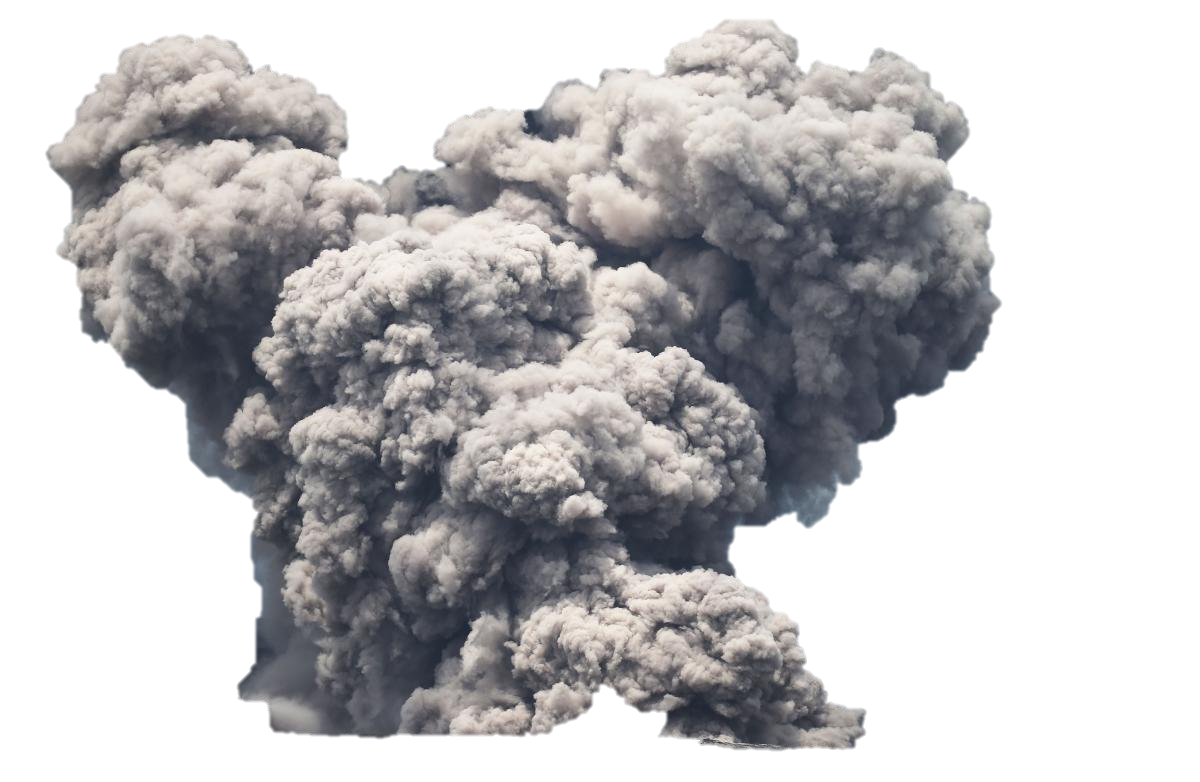 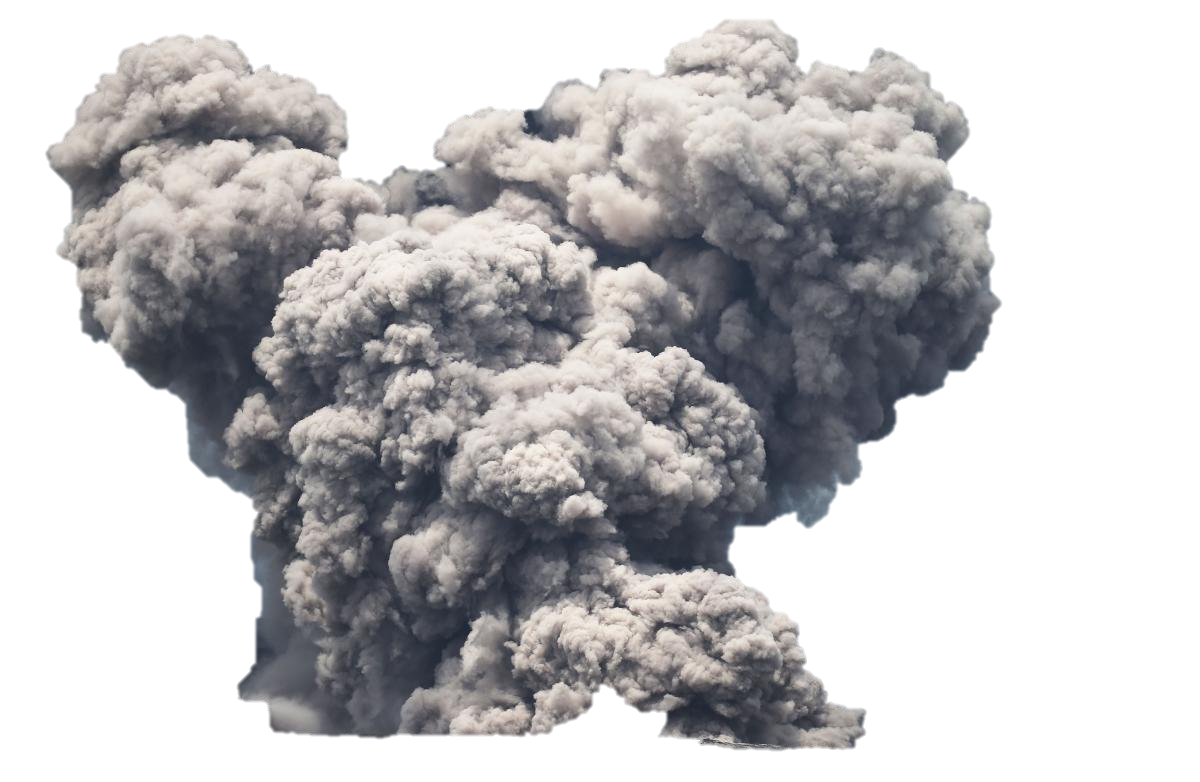 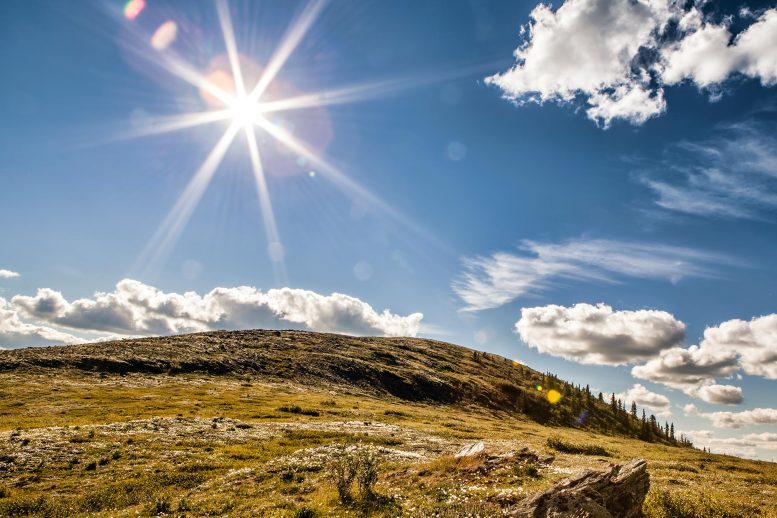 The volcanic eruption of 536 could have blocked out sunlight over a huge area…
…leading to crop failures and famines and plague.
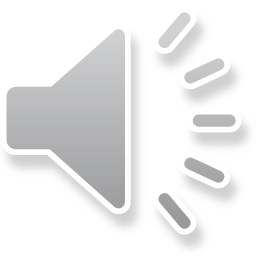 And you thought 2020 was bad…
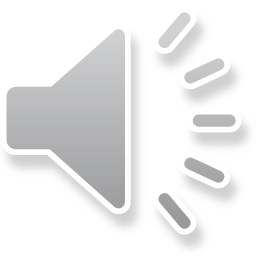